ТІЛ-ӨЛШЕУСІЗ ҚАЗЫНА, ӨРІСІ КЕҢ - ӘЛЕМ
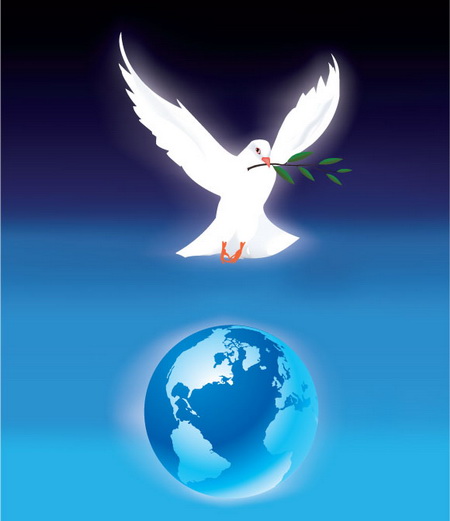 4 – сынып 
Қазақ тілі мұғалімдері:  Адежанова М.Б.
                                  Жанабаева З.С.
Мақсаты:   Ана тілі туралы кең түсінік бере отырып, тіл әуезділігін, көркемдігін, байлығын, шешендігін көрсететін                     нақыл сөздер, мақал-мәтелдер,              мәнерлеп оқу, тақпақ айту  арқылы оқушы дүниетанымын, ой өрісін дамыту.
Мақсаты:   Ана тілі туралы кең түсінік бере отырып, тіл әуезділігін, көркемдігін, байлығын, шешендігін көрсететін нақыл сөздер, мақал-мәтелдер, мәнерлеп оқу, тақпақ айту  арқылы оқушы дүниетанымын, ой өрісін дамыту.                      
 
Зал тіл мерекесіне сай дайындап, безендірілген.
 
Мұғалім: Қош келдіңіздер,құрметті қонақтар, ұстаздар, оқушылар!
     Қазіргі таңда еліміз өз тәуелсіздігіне қол жеткізгеннен кейін мемлекеттік тіліміз – қазақ тілі болып бекітілді. Болашағымызды баянды етер басты қаруымыз – тіліміз.
    «Адамға екі нәрсе тірек тегі,
          Бірі – тіл, бірі – дінің жүректегі», - деп Жүсіп Баласағұн бабамыз айтқандай кез-келген мемлекеттің, елдің ең негізгі рәмізі де, ұраны да, тірегі де сол елдің ана тілі болмақ. Біздің ана тіліміз – қазақ тілі. Біздің Отанымыз – Қазақстан. Қазақстан Республикасының өз елтаңбасы, әнұраны, туы бар. Сонымен қатар өз тілі бар.
Көп тіл білсең көкжиегің кең болар,
Құрметтейді кісі екен деп төрге озар.
Қай елде жүрсең де ең  дұрысы,
Мемлекеттік тілді үйренген жөн болар, - демекші,
  «Тіл- өлшеусіз қазына, өрісі кең- әлем» атты сайыс сабағымызды бастауға рұқсат етіңіздер!
 Сынып екі топқа алдын ала бөлініп қояды. Әр топтың басшылары тағайындалады.1- топ « Мұрагер», 2- топ «Шежіре».
1“Өлең сөздің патшасы, сөз сарасы” өлеңді мәнерлеп оқу;
2“Мақал – сөздің мәйегі ” мақал сайысы;
3“Сөз тапқанға қолқа жоқ” керек сөзді тауып айту;
4“Өнер алды-қызыл тіл” топ басшылар сайысы;
І. “Өлең сөздің патшасы, сөз сарасы”  деп атап,
Таза мінсіз асыл тас,
Су түбінде жатады.
Таза мінсіз асыл сөз,
Ой түбінде жатады.  - дей келе,
 
 Қазақ ақындарының шығармасынан өлеңді мәнерлеп оқып жарысайық. 
Қазақ тілі
Сүйемін туған тілді – анам тілің,
Бесікте жатқанымды – ақ берген білім.
Шыр етіп жерге түскен минутімнен,
Құлағыма сіңірген таныс үнім.
Сол тілмен шешем мені әлдилеген,
Еркелеткен, « құлыным», «жаным» деген.
Сол тілменен бірінші білгізілген:
«Ана» деген сүйгендік сөзәм менен.
Қылжықтап, алып қашып құрбы бөркін,
Сол тілменен ойнадым далада еркін.
Сол тілменен бірінші далаға шығып,
Асыл сөз
Асыл сөзді іздесең,
Абайды оқы ерінбе.
Адамдықты көздесең,
Жаттап, тоқы көңілге.
Ардақта, ана тіліңді!
 Балғын ұрпақ, жолыңа нұр тіледім,
Аулақ болғай сендерден мұң сілемі.
Ана тілін қорсынар кейбіріңнен,
Жәбірленіп, жаныммен түршігемін.
Сәлем саған, жас буын жалғастарым,
Болашақта сендермен жалғасамын.
Тек жалғасам қазақтың тілі арқылы
Ана тілін  ауадай ардақтаған!
Сақтар болсаң халқынды – тілді сақта.
Баға жетпес мұра жоқ тілден басқа!
Тілден өзге жиһаздың бәрін түгел,
Базарлайсың қалтаңда ақшаң жатса!

ІІ. « Мақал – сөздің мәйегі » мақал сайысы
Би « Батыс қимылы»
 ІІІ. «Сөз тапқанға қолқа жоқ » керекті сөздерді тауып айту.
 ІV. Бізге қонаққа жас бүлдіршіндер келіп, өздерімен таныстырып тақпақтарын айтып, өнерлерін көрсетеді.
Ән «Ана тілім»
 
Қазақ тілім – қуатым,
Арманым ол – мұратым.
Барлық білім, ғылымды.
Өз тіліңде ұғатын.
 
Арман тілім – ар тілім,
Болашағы бар тілім.
Тілдес халық көппіз ғой,
Бірін – бірі ұғатын.
 
V.« Өнер алды – қызыл тіл » топ басшы сайыстары .
 
Би  « Қара жорға »
 
Мұғалім:                         Ана тілі – асыл күні бабамның,
Қуатымсың ақ сүтіндей анамның.
Сәби шақтан бесігімде жыр тыңдап,
Туған тілді жаттап өскен баламын.